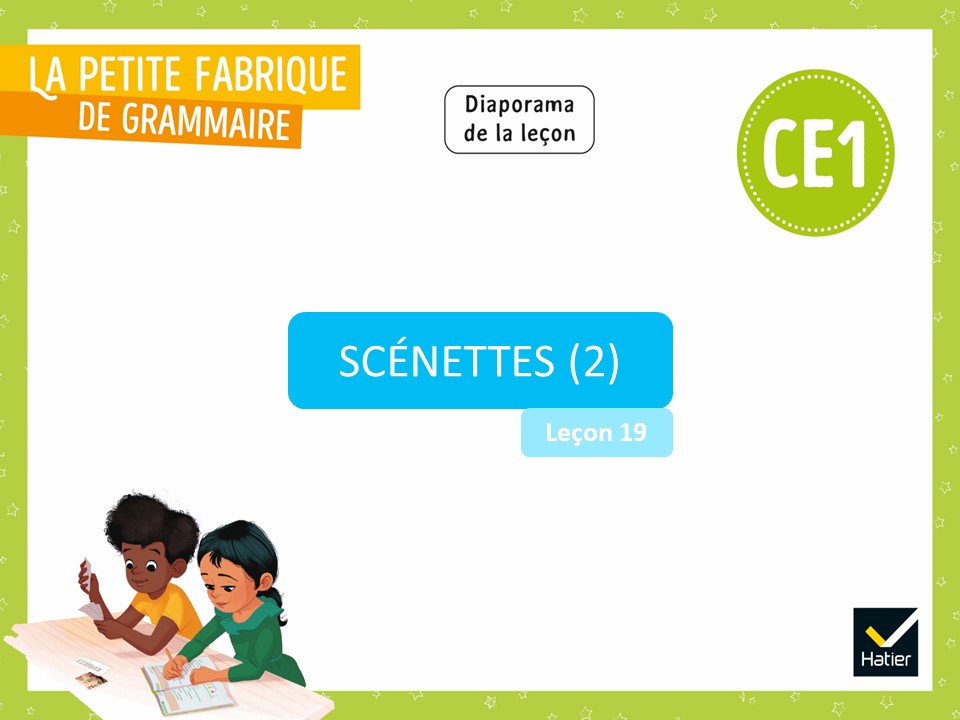 [Speaker Notes: QUI PARLE ? À QUI ? DE QUOI ? – Les personnes en grammaire

Leçon 19 : Scénettes (2)

Certaines diapositives ont été dupliquées afin de scinder le commentaire du mode présentateur en deux parties lorsque le propos est long. Cela vous permettra de poursuivre vos explications de manière plus fluide.]
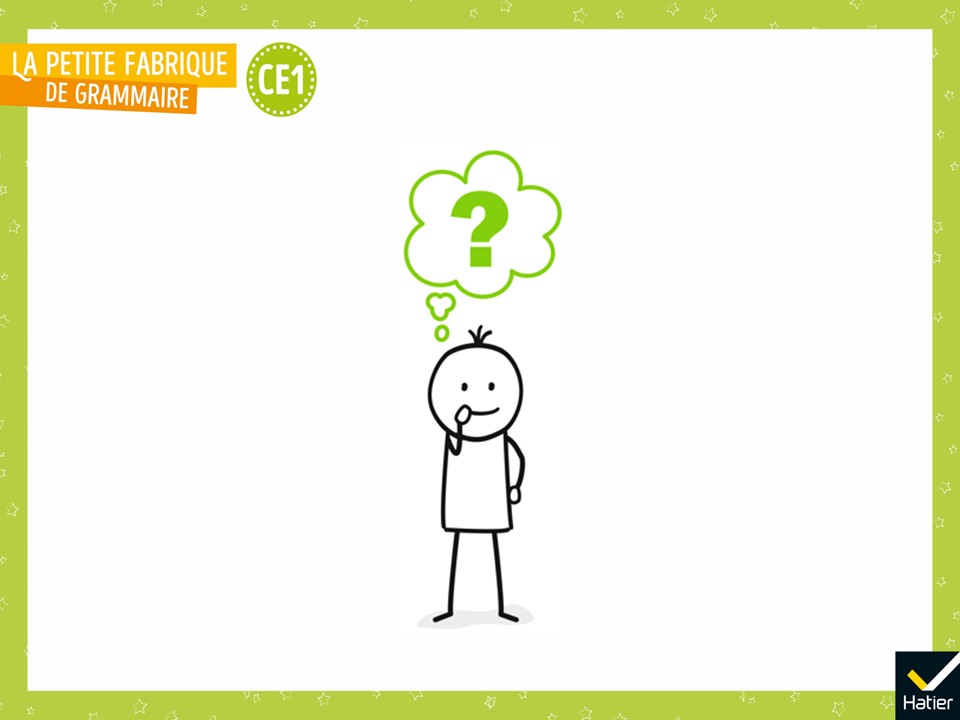 [Speaker Notes: PHASE 1 : Enrôlement

« Qu’est-ce qu’on a observé la dernière fois ? »
Réponse attendue :
On a réfléchi à qui parlait. Tu faisais des scénettes.
On a étudié les pronoms personnels.]
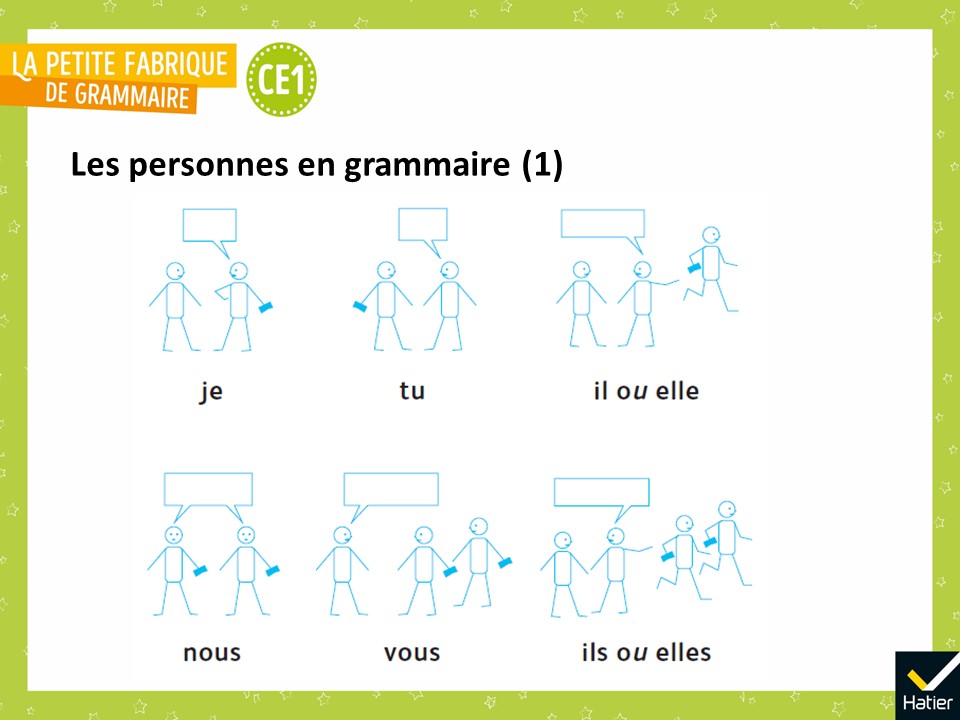 [Speaker Notes:  « Oui, nous avons joué les scénettes de théâtre avec des personnages pour comprendre les personnes en grammaire.
Aujourd’hui, on va voir comment ça se passe en lecture. »]
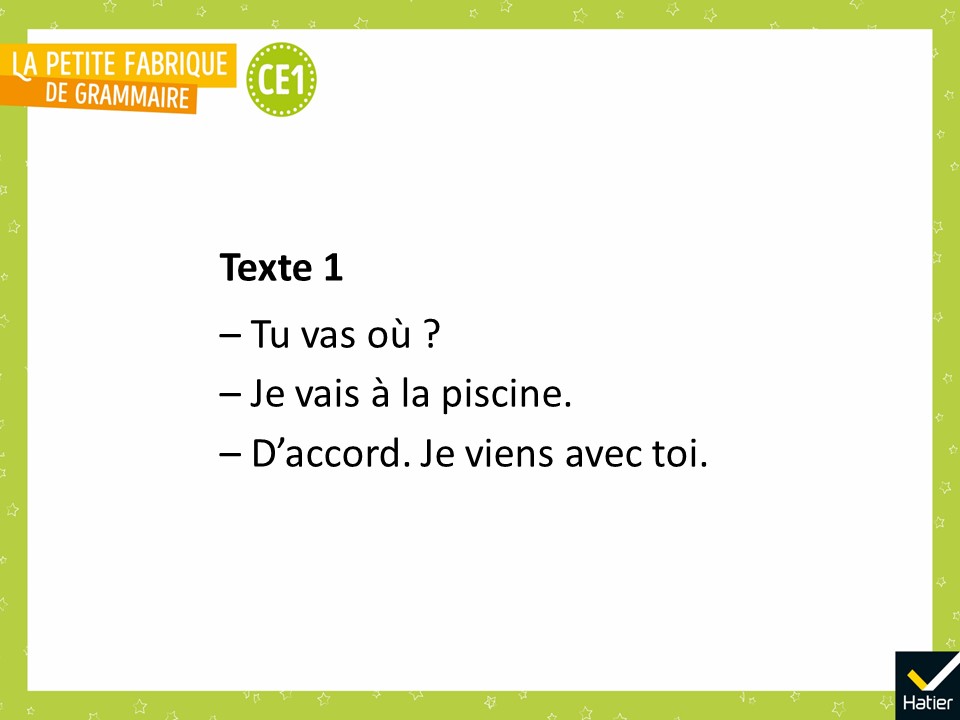 [Speaker Notes: PHASE 2 : Mise en œuvre. Jouer des scénettes pour comprendre je et tu

 Distribuer à chaque binôme le texte 1 (cf. Fichier photocopiable).

« Il y a combien de personnages qui parlent ? Pour jouer cette scénette, il faut combien d’élèves ? »
Réponse attendue :
Il y a deux personnages. Il faut deux élèves.]
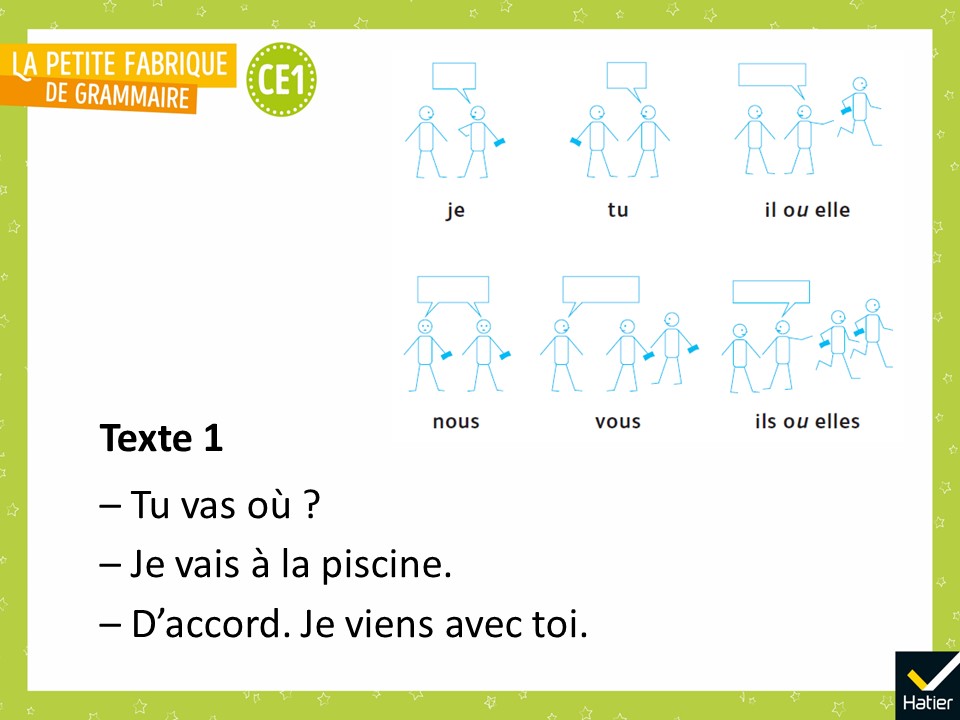 [Speaker Notes:  Désigner deux élèves, répartir les rôles et leur faire jouer la scénette.
 
« Avec votre voisin, regardez le texte. Entourez les pronoms personnels. Reprenez les six affichettes que je vous ai données hier et trouvez celles qui conviennent. »]
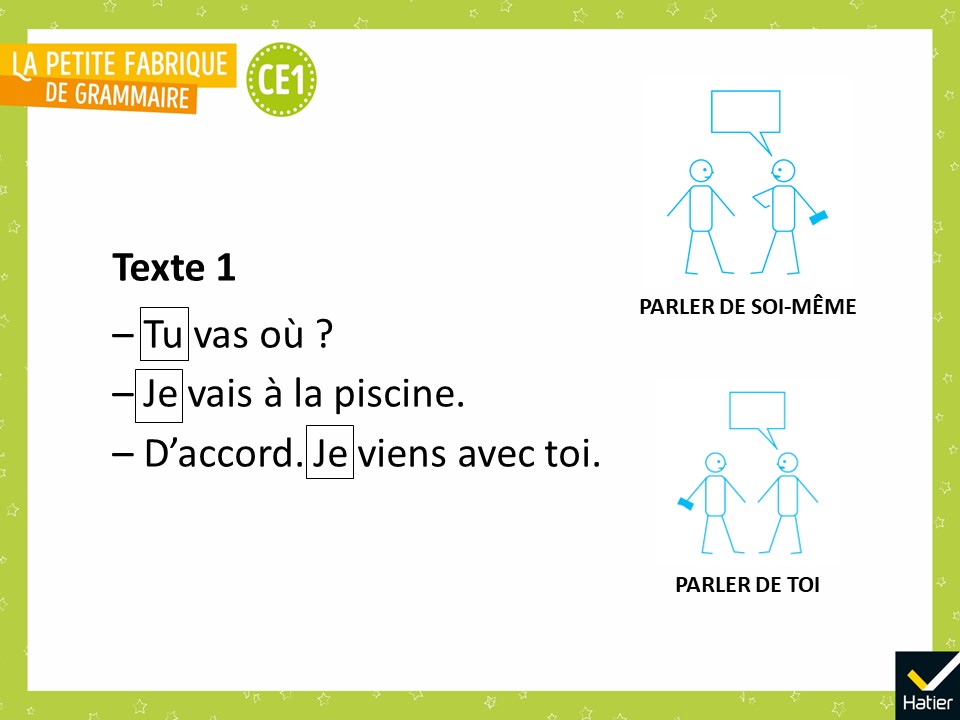 [Speaker Notes:  Interroger un binôme : « Le tu de la première phrase, il désigne le personnage qui était joué par qui ? »
Réponse attendue :
Il désigne le personnage joué par X [nom de l’élève].
 
 « Est-ce qu’il y avait un autre mot dans le texte pour le désigner ? »
Réponse attendue :
Il y avait le je de la seconde ligne, quand il répond.
 
 « Soulignez en vert ces deux mots, qui désignent le personnage joué par X. »]
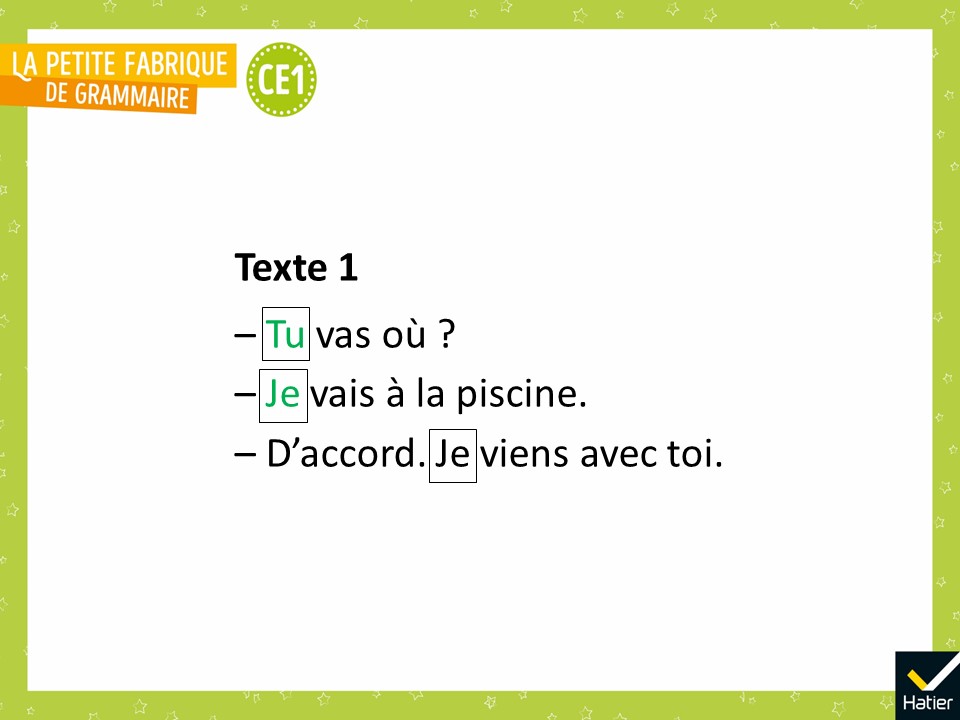 [Speaker Notes:  « Trouvez le pronom qui désigne le personnage joué par Y [nom de l’autre élève]. Soulignez-le en rouge. »]
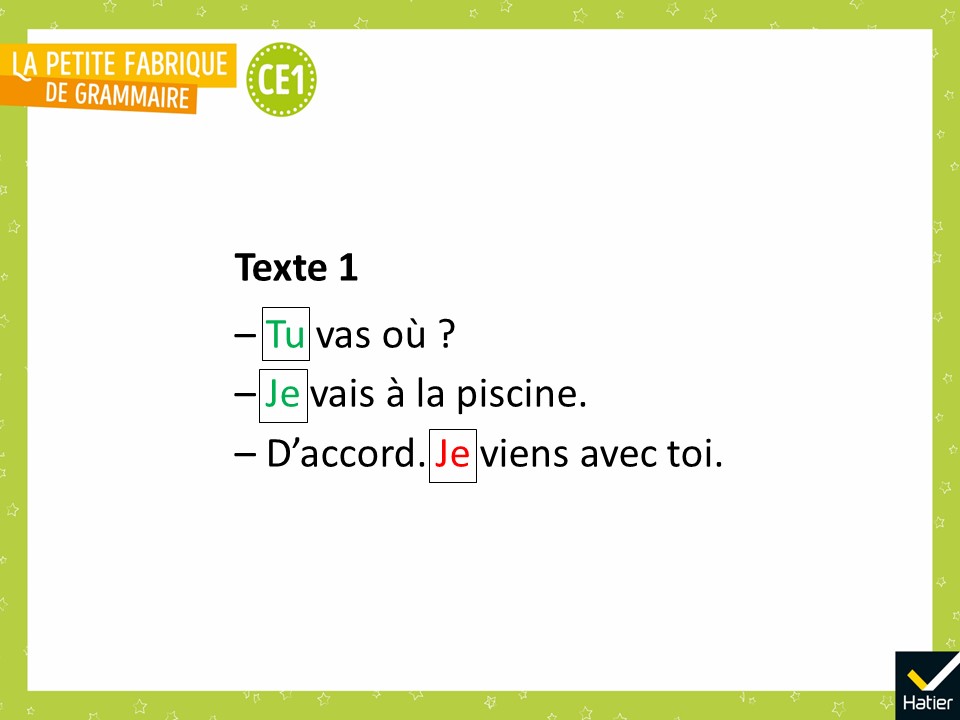 [Speaker Notes: Revenir en classe entière et expliquer : 
« Est-ce que vous voyez cette chose curieuse : le même mot ne désigne pas la même personne dans le même texte. C’est quel mot ? »

Réponse attendue :
C’est le mot je.]
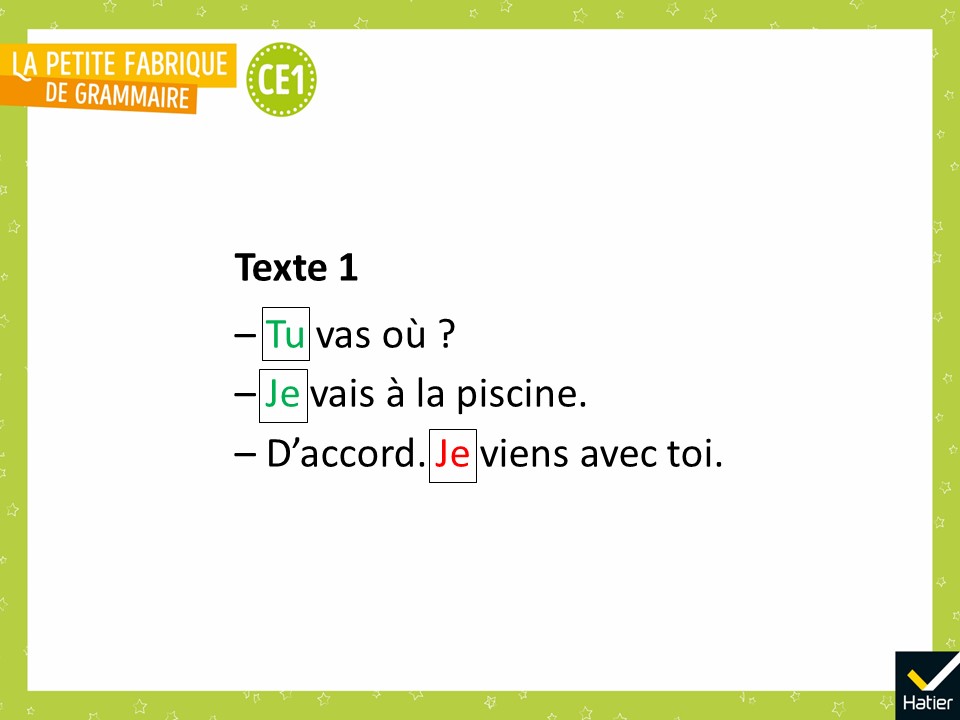 [Speaker Notes: « Il y a une autre chose curieuse : un même personnage est désigné par deux mots différents. Voyez-vous quel personnage et quels mots ? »
Réponse attendue :
Il s’agit du personnage désigné par tu dans la première phrase et par je dans la seconde.
 
 « C’est normal. On se sert du je pour parler de soi-même. Le mot je désigne celui qui parle. Chaque fois que c’est quelqu’un d’autre qui parle, le mot je désigne la nouvelle personne qui parle. »]
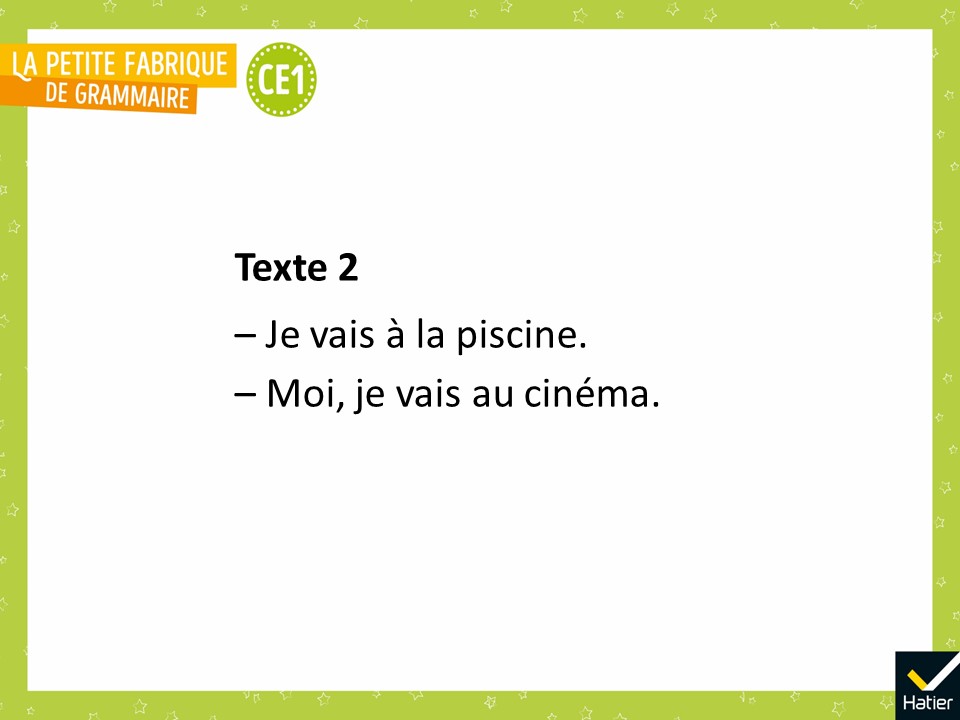 [Speaker Notes:  Distribuer à chaque binôme le texte 2 (cf. Fichier photocopiable).

 Demander : « On lit le même mot je sur les deux lignes, mais est-ce que ce mot je désigne le même personnage ? »

Réponse attendue :
Non. Il y en a un qui va à la piscine, et l’autre, il va au cinéma.]
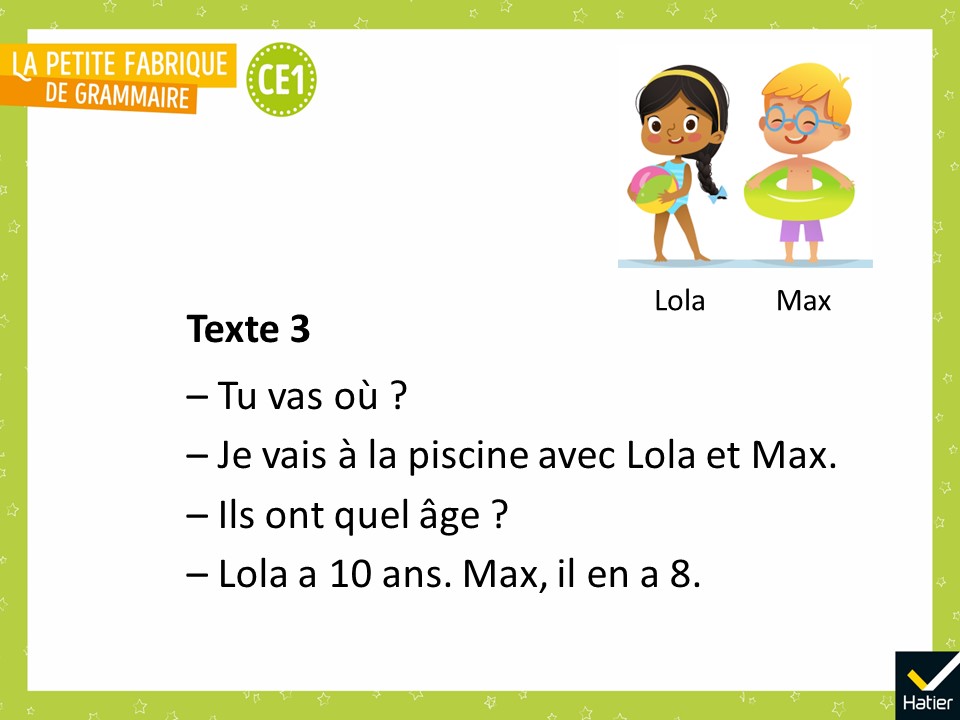 [Speaker Notes: PHASE 3 : Mise en œuvre. Jouer une scénette avec il ou elle et ils ou elles

 Distribuer à chaque binôme le texte 3 (cf. Fichier photocopiable).

« Il y a combien de personnages qui parlent ? Pour jouer cette scénette, il faut combien d’élèves ? »
Réponses probables :
Il y a deux personnages. Il faut deux élèves.
Il y a quatre personnages. Il faut quatre élèves.]
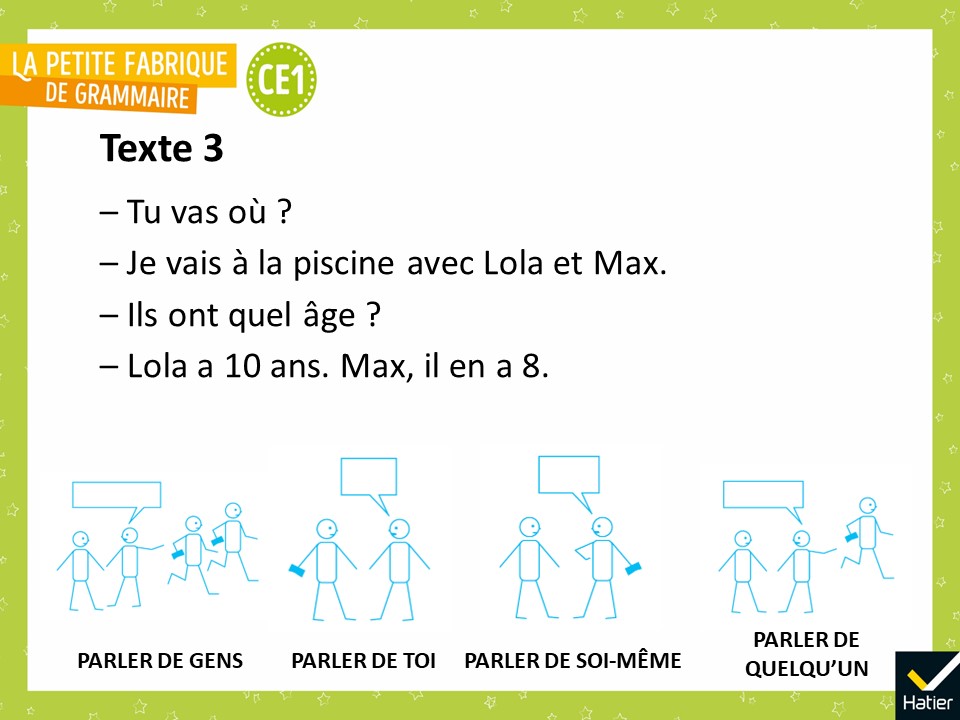 [Speaker Notes:  « On va essayer de jouer la scénette. »
    Puis, désigner quatre élèves et leur faire jouer la scène : deux d’entre eux n’ont rien à jouer.
    
« Pourquoi y a-t-il deux élèves qui n’ont rien dit ? »
Réponse attendue :
Parce qu’on parle d’eux, mais ils ne disent rien. 

 « Avec votre voisin, entourez dans ce texte les pronoms personnels. Aidez-vous des affichettes. »]
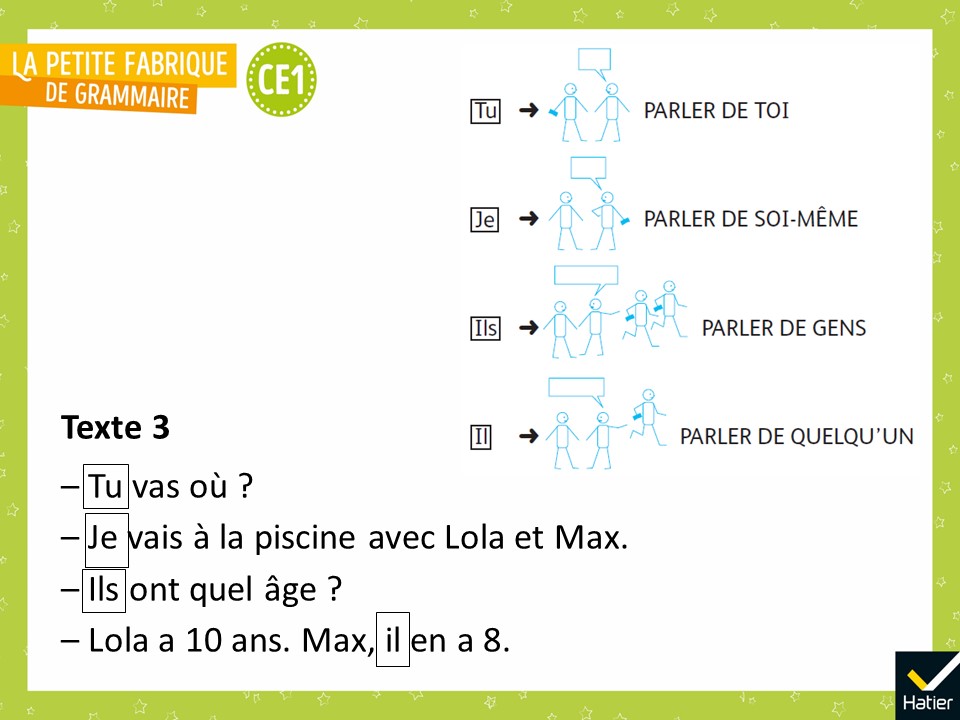 [Speaker Notes: « Est-ce qu’il y a des personnages qui ne parlent pas, qui ne sont pas là – on parle d’eux seulement ? »
Réponse attendue :
On parle de Lola et de Max, mais ils ne sont pas là. Il y a donc deux personnages qui parlent.]
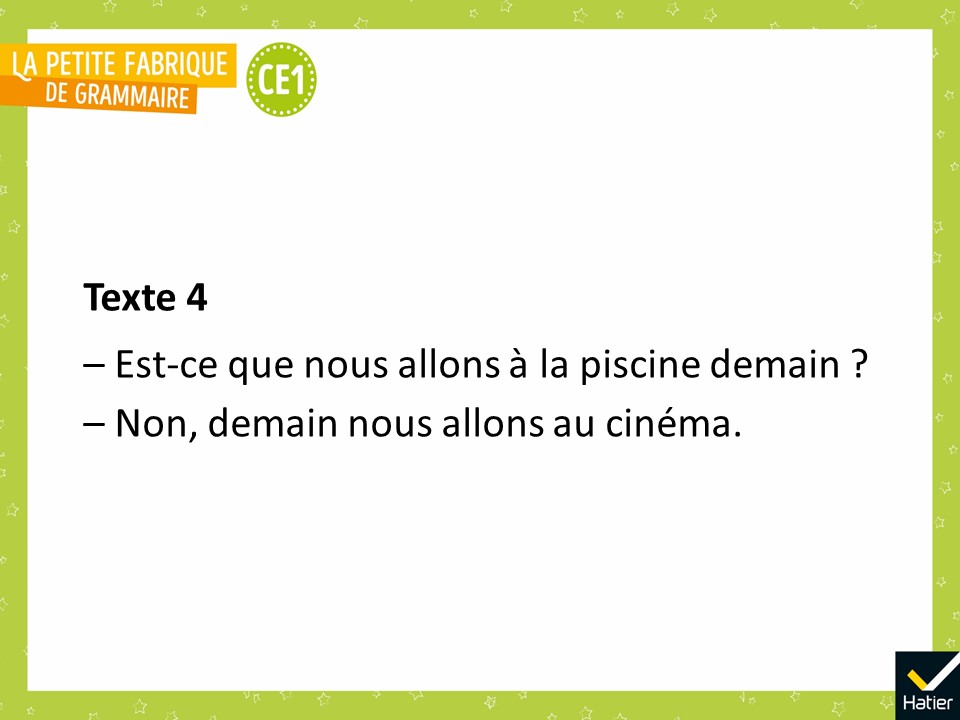 [Speaker Notes: PHASE 4 : Mise en œuvre. Jouer une scénette avec nous

 Distribuer à chaque binôme le texte 4 (cf. Fichier photocopiable).
« Et pour jouer cette scénette, il faut combien d’élèves ? »
Réponses possibles :
Il en faut deux.
Il en faut trois.
Il en faut quatre, etc.]
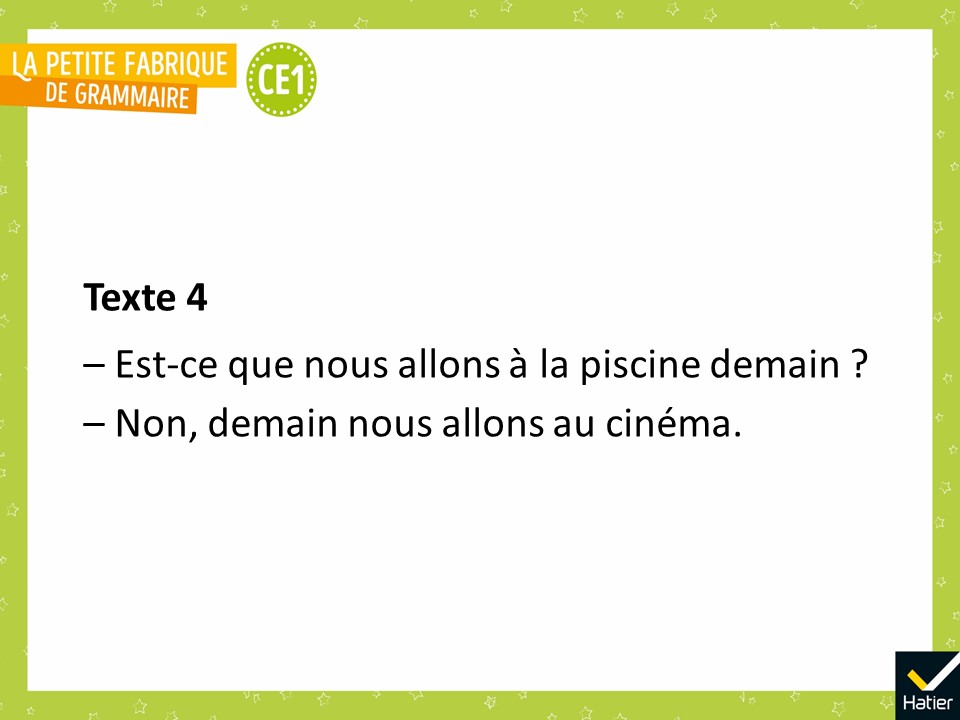 [Speaker Notes: « On va essayer avec deux élèves. On verra si ça marche bien. Puis on essaiera avec davantage d’élèves. On verra si ça fonctionne. »
Puis, désigner deux élèves et leur faire jouer la scène.

« Alors, qu’en pensez-vous ? Est-ce que ça va ? » 
Réponse attendue :
Oui, ça marche.]
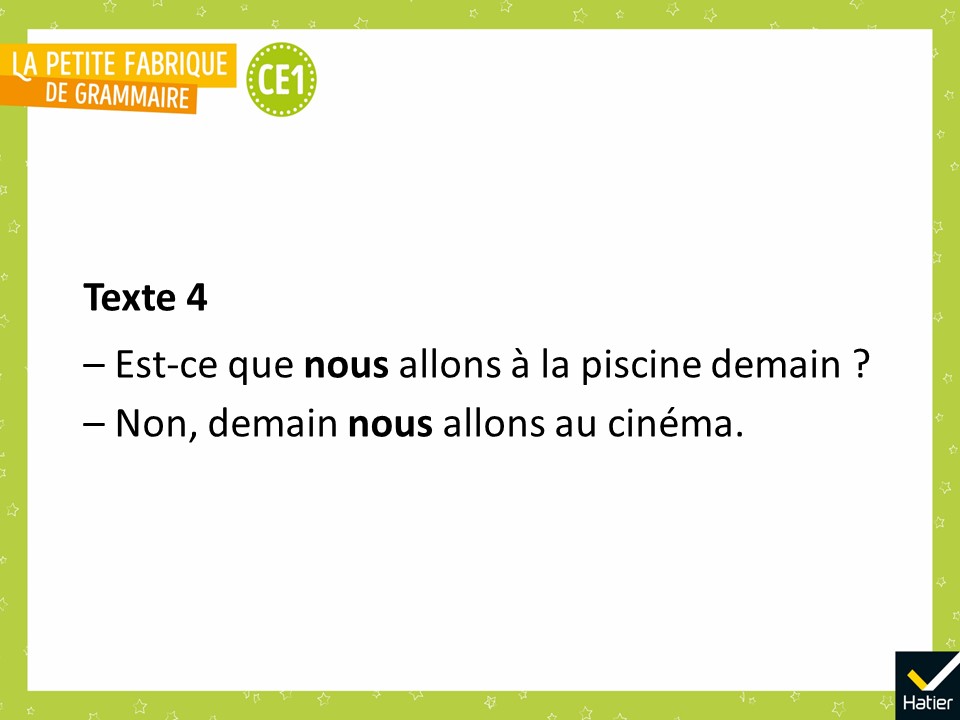 [Speaker Notes: « Et le pronom nous, qui est-ce qu’il désigne ? »
Réponse attendue :
Il désigne X et Y [les noms des élèves].
 
 Rectifier : « Le pronom nous désigne les deux personnages qui sont joués par X et par Y. »]
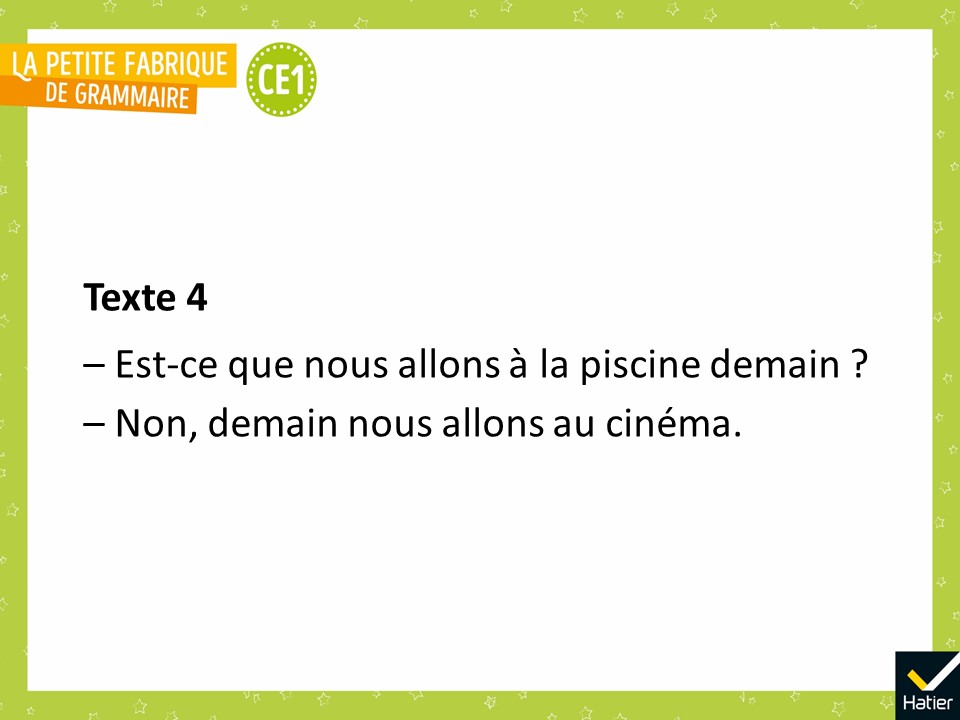 [Speaker Notes:  « Maintenant, est-ce qu’on peut avoir plus d’élèves pour jouer cette scénette ? »
Puis, désigner deux autres élèves pour rejoindre ceux précédemment désignés et leur faire jouer la scène.
 
 « Alors ? Est-ce que ça marche aussi bien que tout à l’heure ? »
Réponse attendue :
Oui, ça marche.]
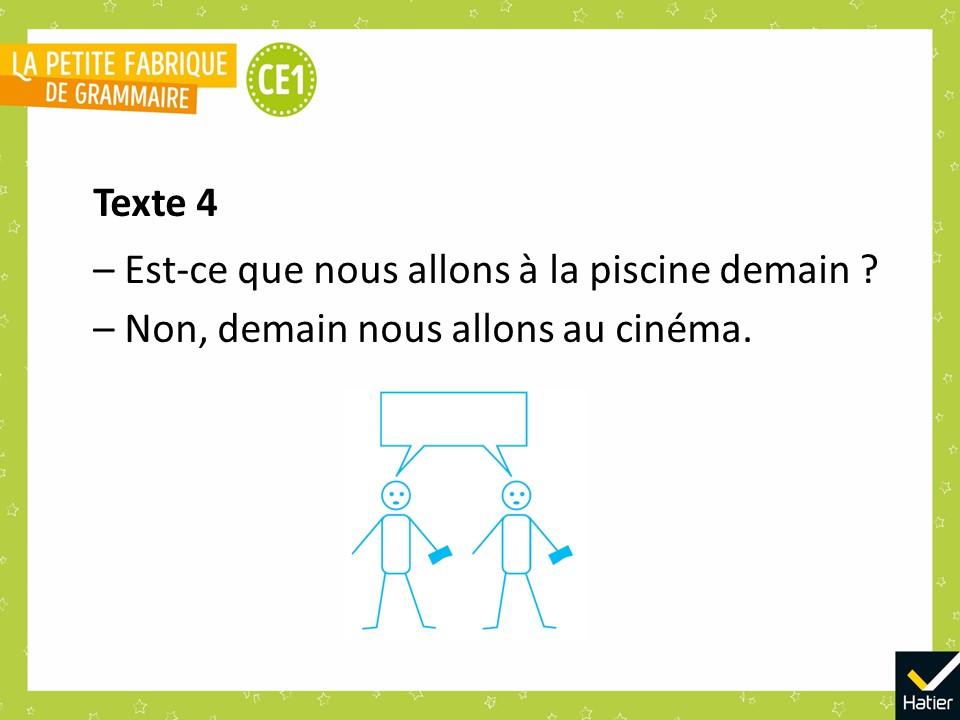 [Speaker Notes:  Expliquer : « Le pronom nous, on ne sait pas combien de gens ça désigne. On sait seulement que c’est un groupe d’au moins deux (plus d’un seul). Mais l’affichette n’est pas très juste : tous les gens du groupe parlent rarement tous à la fois , c’est juste une personne du groupe qui parle.
Pour le vous, c’est un peu pareil : le lecteur ne sait pas à combien de gens on parle. »]
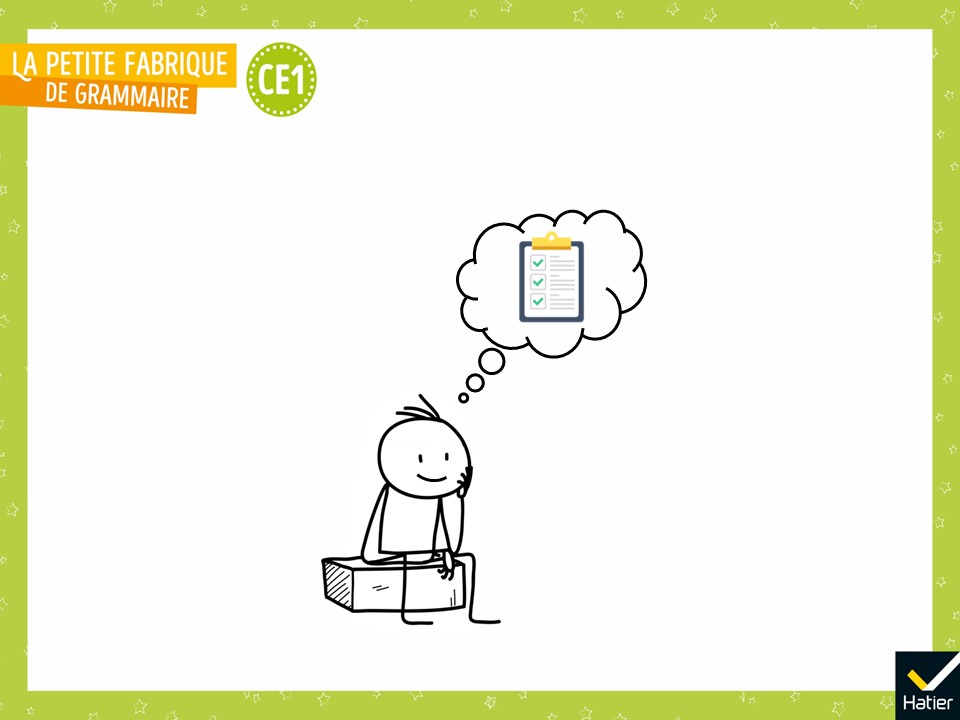 [Speaker Notes:  « Dans la leçon Scénettes ? (2), qu’avons-nous appris ? »

Réponse attendue (collectivement) : On a appris que : 
 - Le pronom je désigne toujours la personne qui parle. Il désigne donc une personne différente chaque fois que c’est une autre personne qui parle.
 - Quand on parle de personnages, ils ne sont pas forcément présents. Les pronoms il / elle ou ils / elles permettent de parler de gens ou de choses qui ne sont pas là.
 - Les pronoms nous et vous ne permettent pas de savoir de combien de personnes il s’agit. On sait seulement qu’il s’agit de groupes d’au moins deux personnes.]
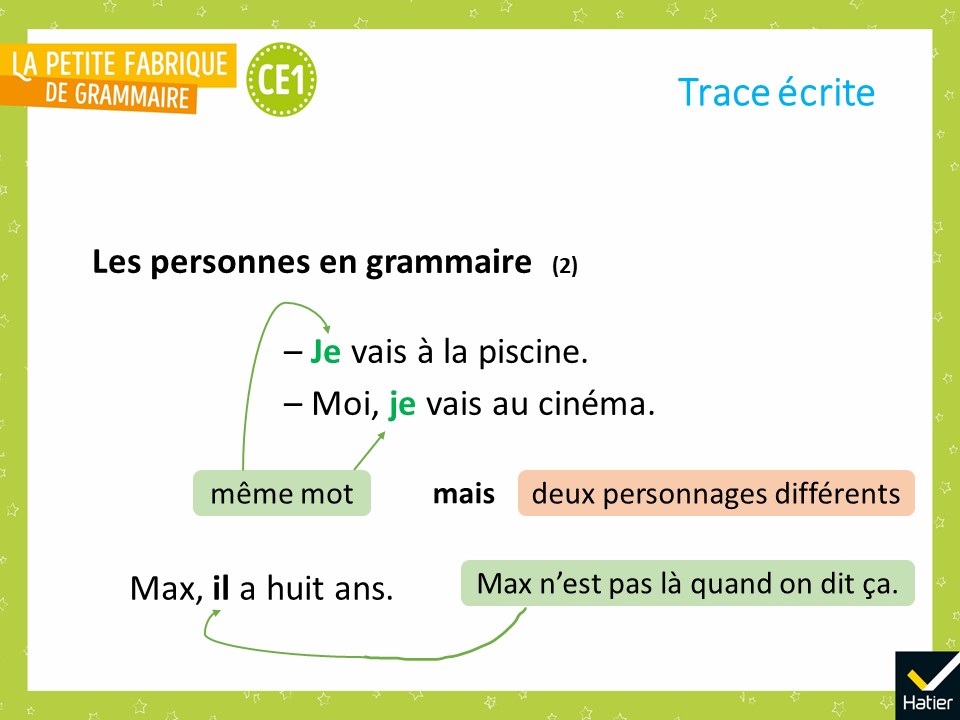 [Speaker Notes:  « Voilà les mots qui me paraissent importants et les exemples que j’ai choisis. On va les lire ensemble. »]
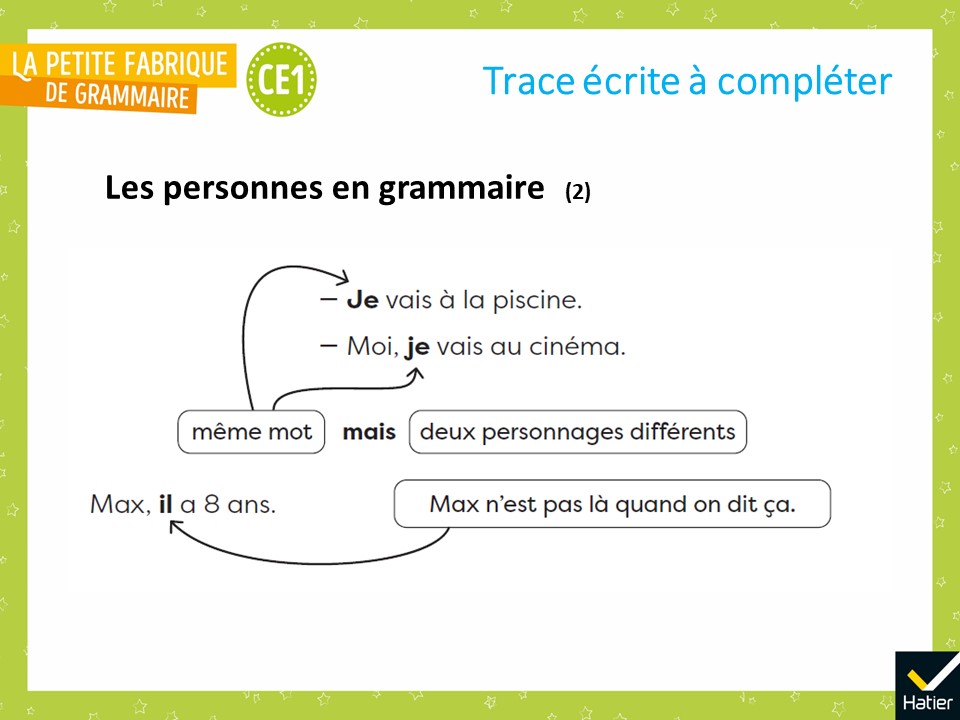 [Speaker Notes:  « Voilà votre trace écrite. Vous allez mettre des couleurs.
Avec votre crayon vert, soulignez les pronoms personnels, puis coloriez légèrement la bulle "même mot" et la bulle "Max n’est pas là quand on dit ça".
Avec votre crayon rouge, coloriez légèrement la bulle "deux personnages différents". »]
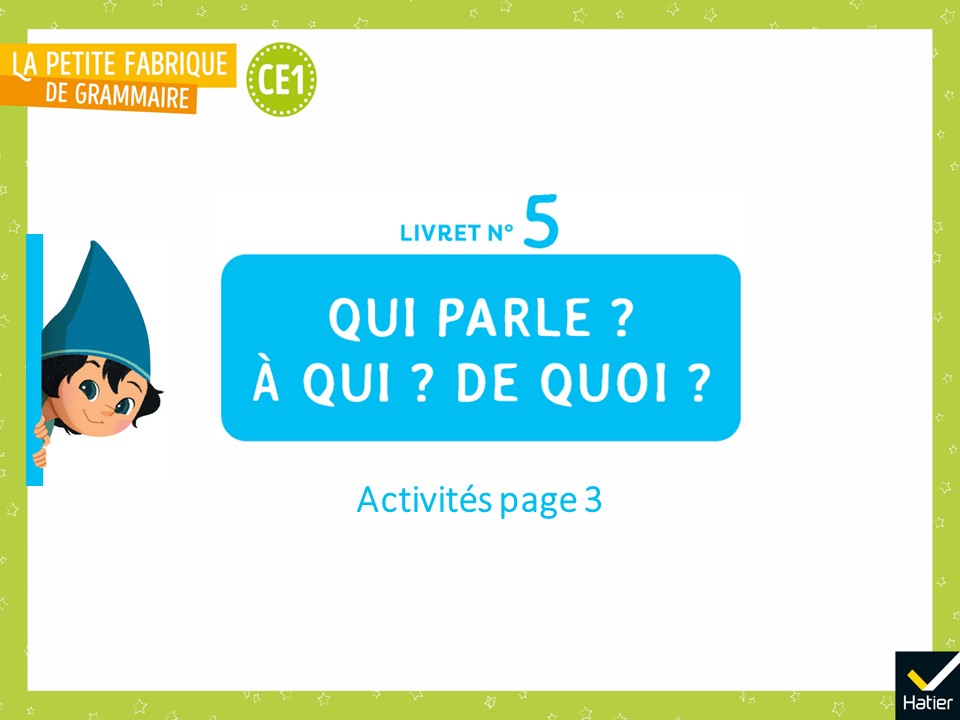 [Speaker Notes: Activités d’entrainement

Livret 5, page 3]
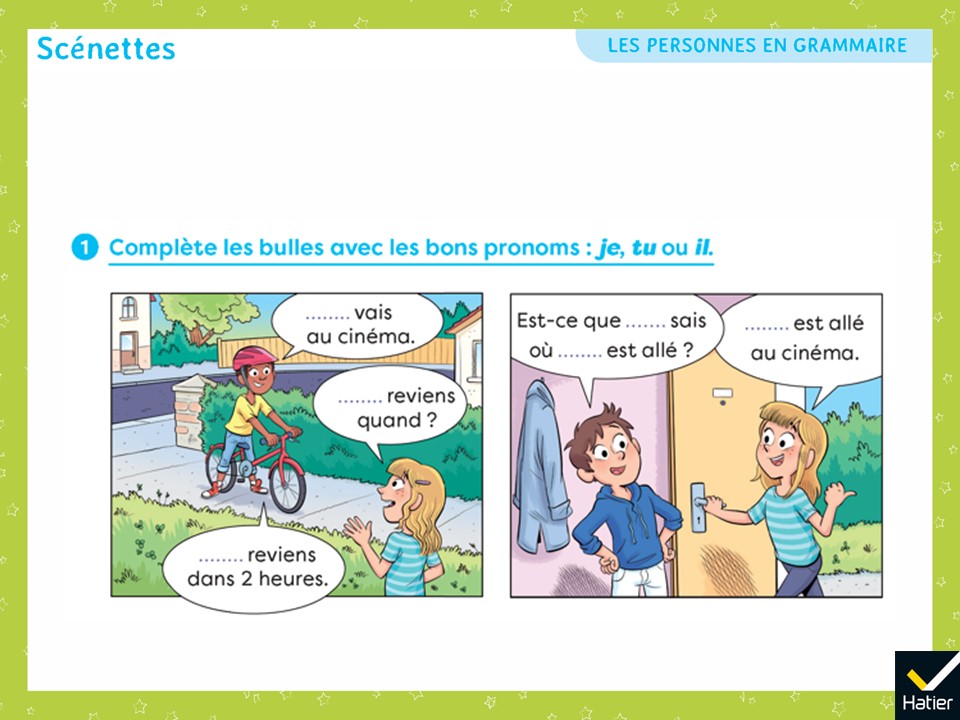 [Speaker Notes: Exercice 1
Vignette de gauche :
Je vais au cinéma.
Tu reviens quand ?
Je reviens dans 2 heures.

Vignette de droite :
Est-ce que tu sais où il est allé ?
Il est allé au cinéma.

Préciser que les deux vignettes appartiennent à la même histoire.
Lors de la phase collective, on peut s’appuyer sur les affichettes de la leçon. On peut aussi demander aux élèves de jouer la scène.]
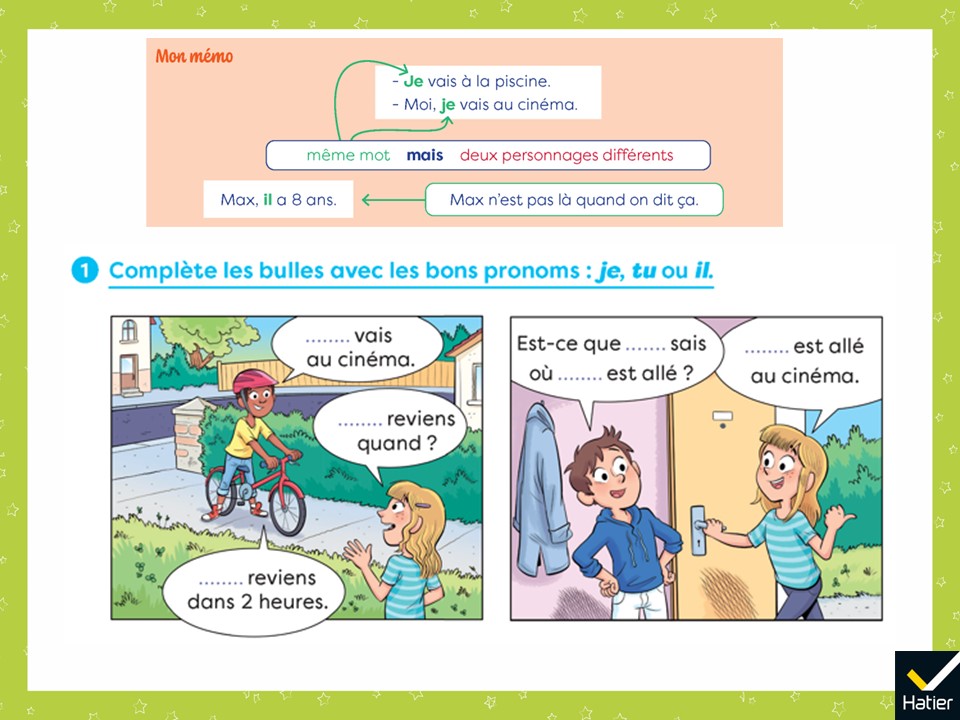 [Speaker Notes: (Affichage avec le mémo)
Exercice 1
Vignette de gauche :
Je vais au cinéma.
Tu reviens quand ?
Je reviens dans 2 heures.

Vignette de droite :
Est-ce que tu sais où il est allé ?
Il est allé au cinéma.

Préciser que les deux vignettes appartiennent à la même histoire.
Lors de la phase collective, on peut s’appuyer sur les affichettes de la leçon. On peut aussi demander aux élèves de jouer la scène.]
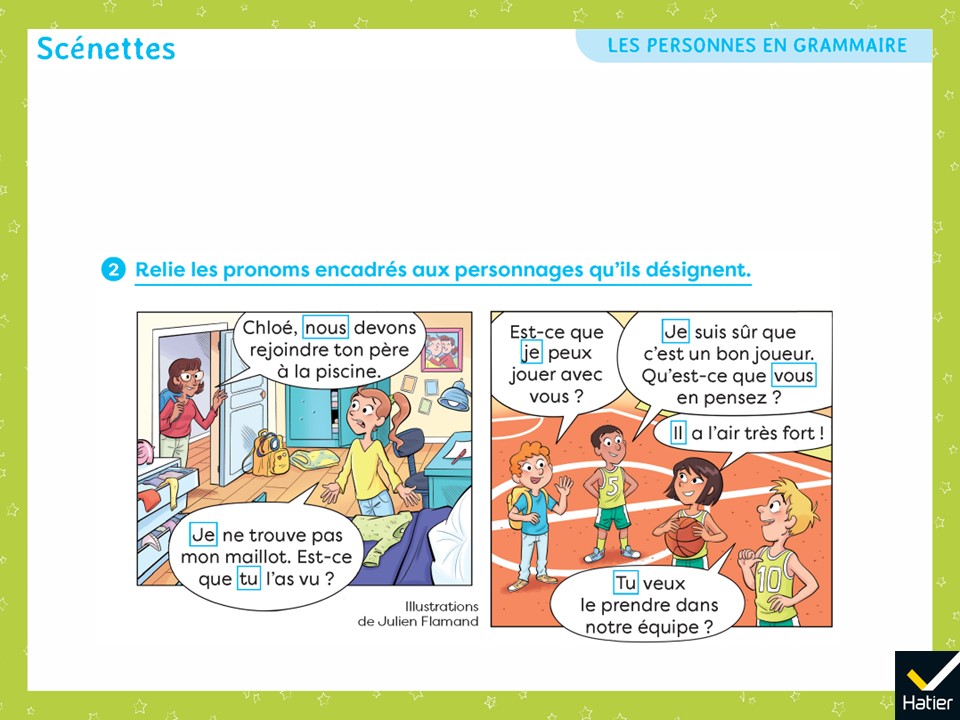 [Speaker Notes: Exercice 2
Vignette de gauche :
L’élève doit relier nous aux 2 personnages, Je à Chloé et tu à la mère de Chloé.

Vignette de droite :
L’élève doit relier le premier je au personnage avec le cartable, le deuxième Je au personnage portant le maillot n° 5, vous aux personnages avec le ballon et portant le maillot n° 10, il au personnage avec le cartable et Tu au personnage portant le maillot n° 5 ou avec le ballon.

Préciser que les deux vignettes renvoient à deux histoires différentes. 
On peut proposer les affichettes aux élèves fragiles.
Lors de la phase collective, on peut s’appuyer sur les affichettes.]
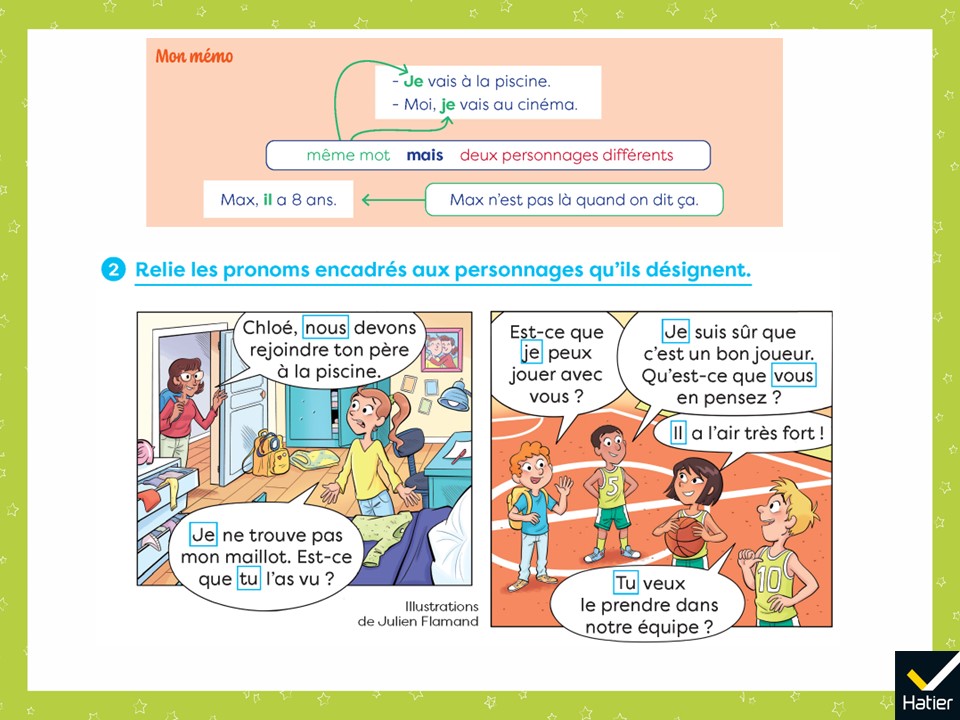 [Speaker Notes: (Affichage avec le mémo)
Exercice 2
Vignette de gauche :
L’élève doit relier nous aux 2 personnages, Je à Chloé et tu à la mère de Chloé.

Vignette de droite :
L’élève doit relier le premier je au personnage avec le cartable, le deuxième Je au personnage portant le maillot n° 5, vous aux personnages avec le ballon et portant le maillot n° 10, il au personnage avec le cartable et Tu au personnage portant le maillot n° 5 ou avec le ballon.

Préciser que les deux vignettes renvoient à deux histoires différentes. 
On peut proposer les affichettes aux élèves fragiles.
Lors de la phase collective, on peut s’appuyer sur les affichettes.]